Организация внеурочной деятельности в начальной школе.
Подготовила  учитель начальных классов МАОУ «СОШ №1 с углубленным изучением отдельных предметов»
Принципы организации внеурочной деятельности :
соответствие возрастных особенностей обучающихся;
преемственность с технологиями учебной деятельности;
опора на традиции и положительный опыт организации внеурочной деятельности;
опора на ценности воспитательной системы школы;
свободный выбор на основе личных интересов и склонностей.
Способы организации внеурочной деятельности:

реализация образовательных программ, разработанных педагогами школы;
включение ребенка в систему коллективных творческих дел, которые являются частью воспитательной системы школы по пяти направлениям;
использование ресурсов учреждений дополнительного образования.
Строим  новую  школу
«Занимательная математика
ФГОС
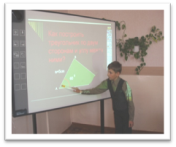 Домисолька
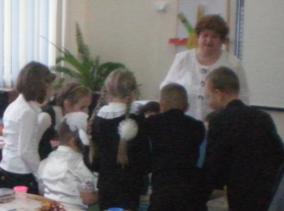 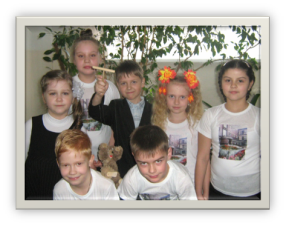 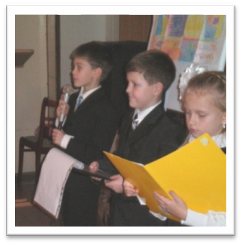 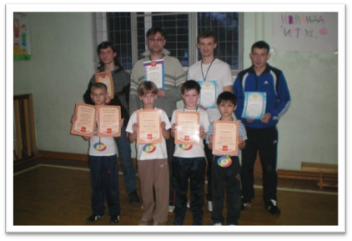 «Увлекательное путешествие по стране информатика
«Школа, я, моя семья»
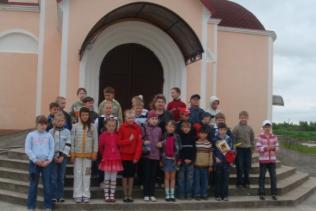 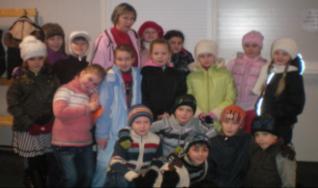 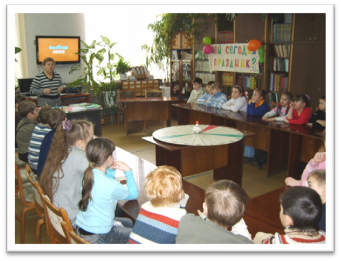 Спортландия
Истоки»
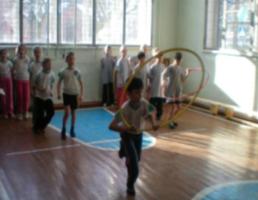 4
Гигиенические требования при составлении режима дня:

организация горячего питания;
обязательное пребывание учащихся на воздухе;
активный отдых при смене занятий (динамические паузы, спортивные часы).
Строим  новую  школу
ФГОС
Школа после уроков - это мир творчества…
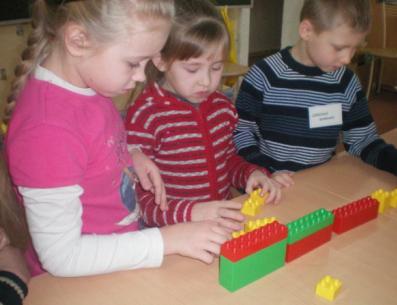 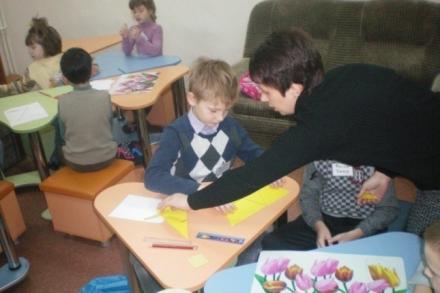 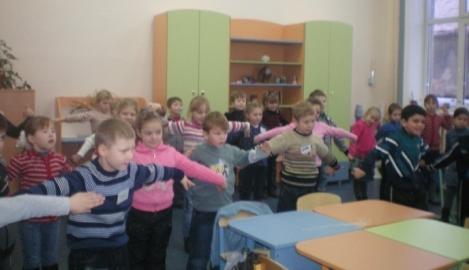 6